Equipment Qualification
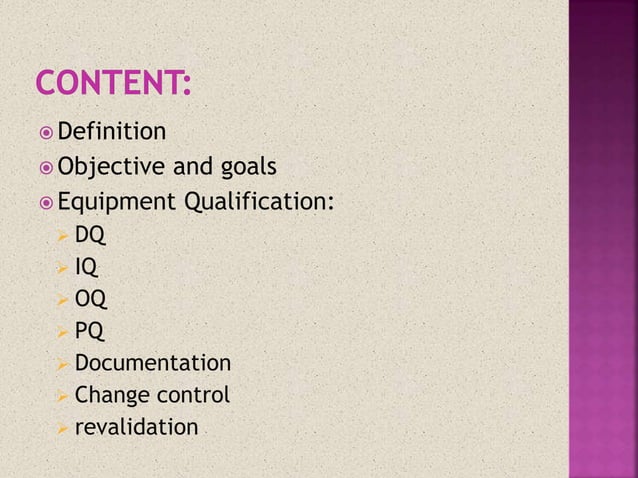 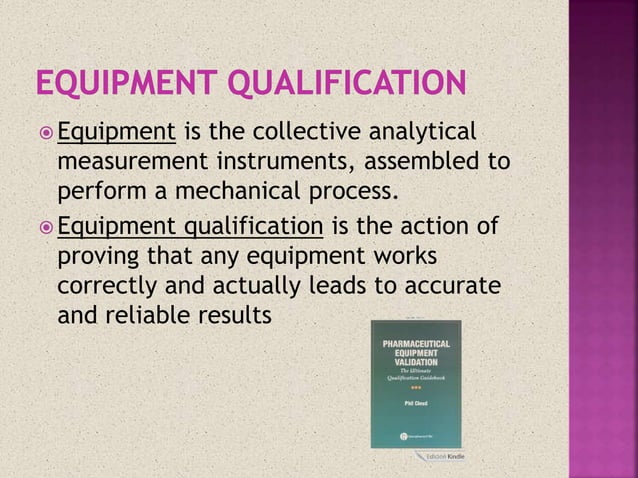 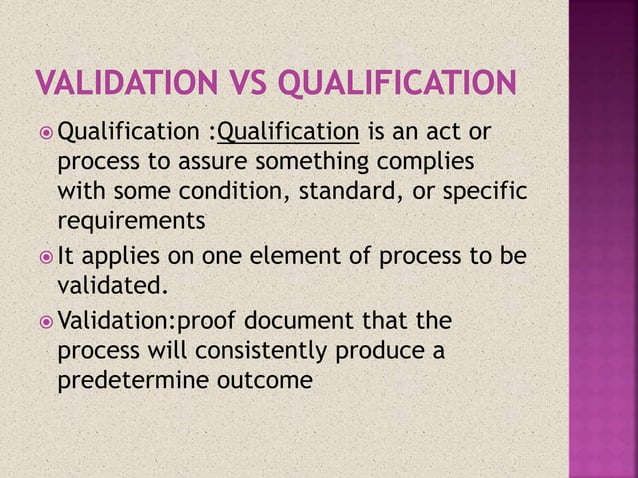 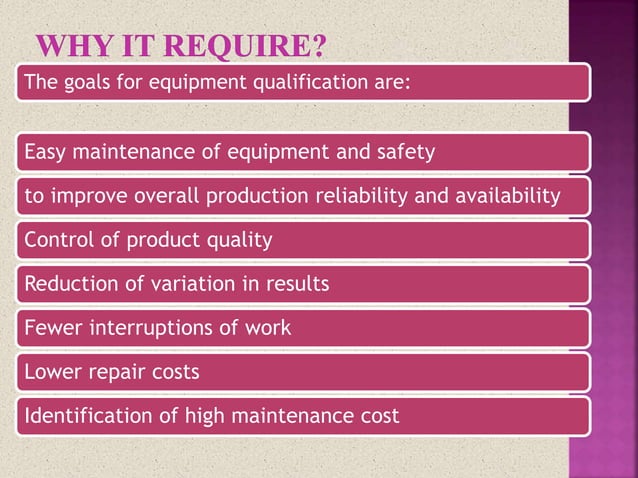 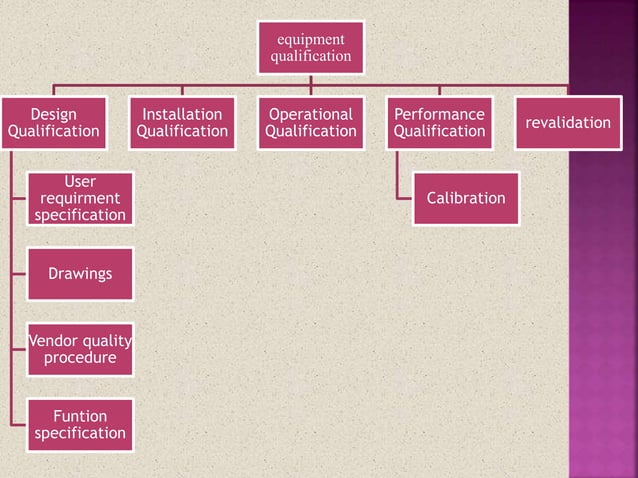 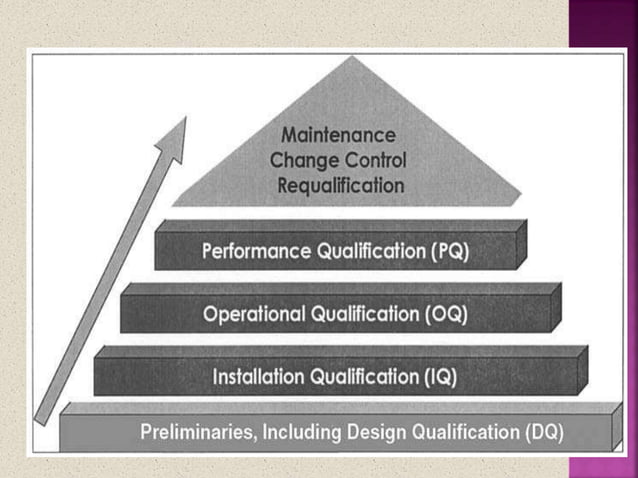 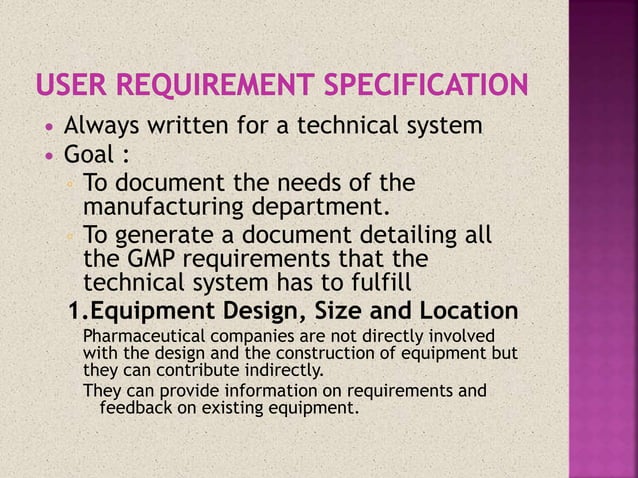 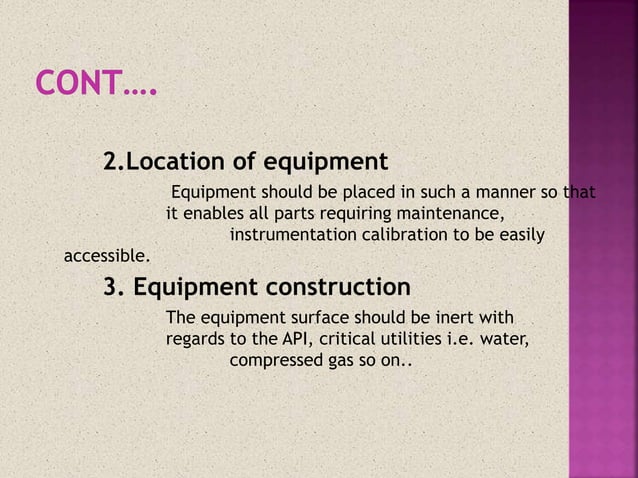 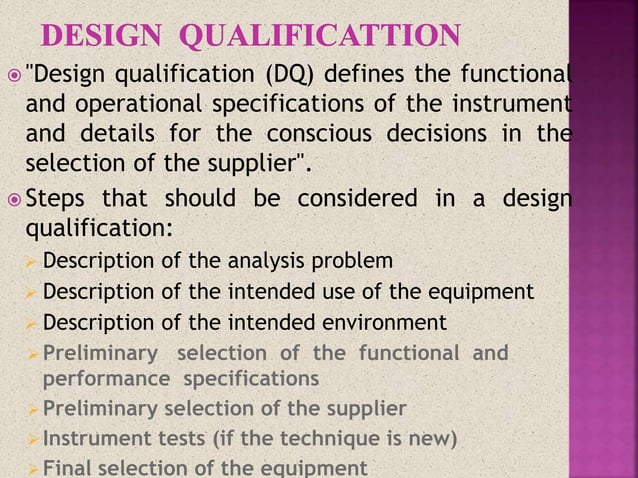 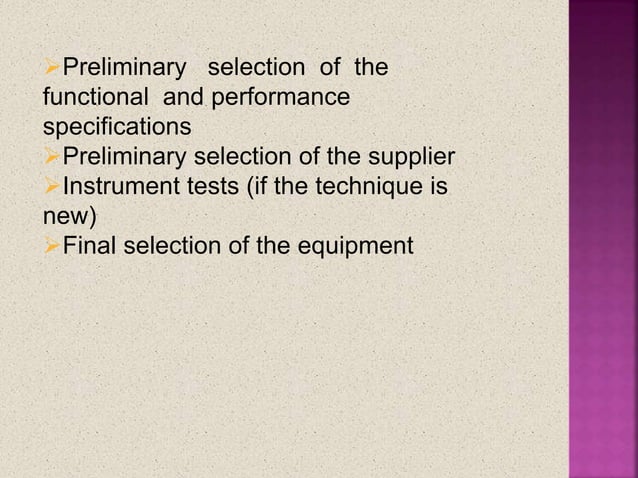 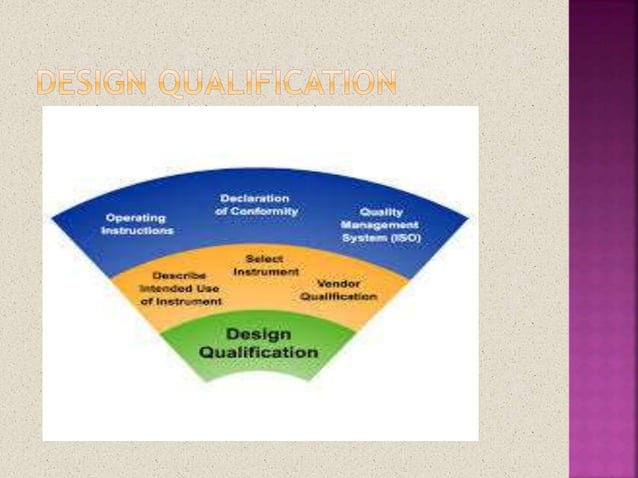 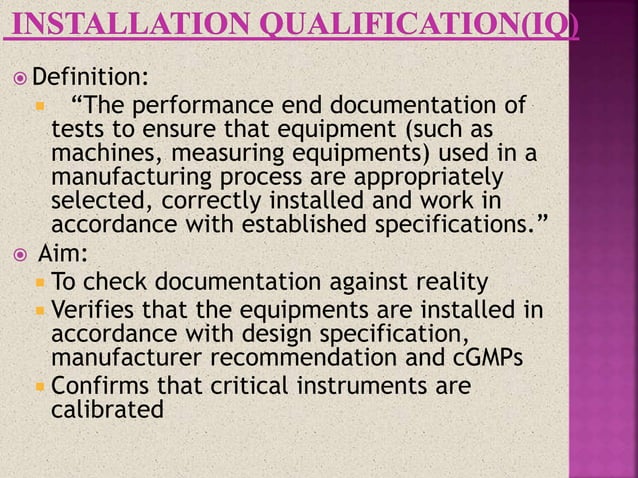 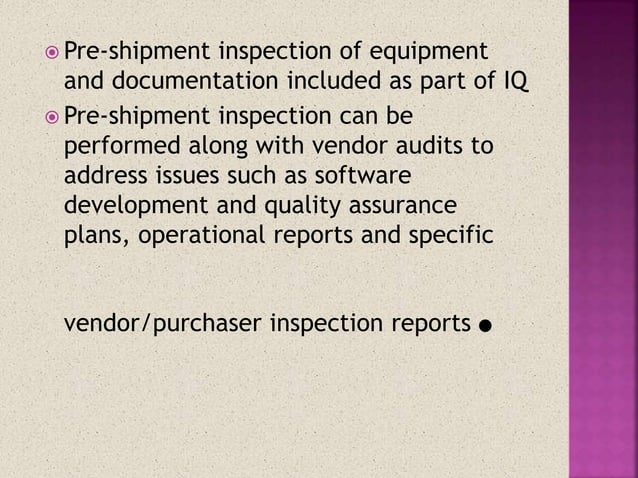 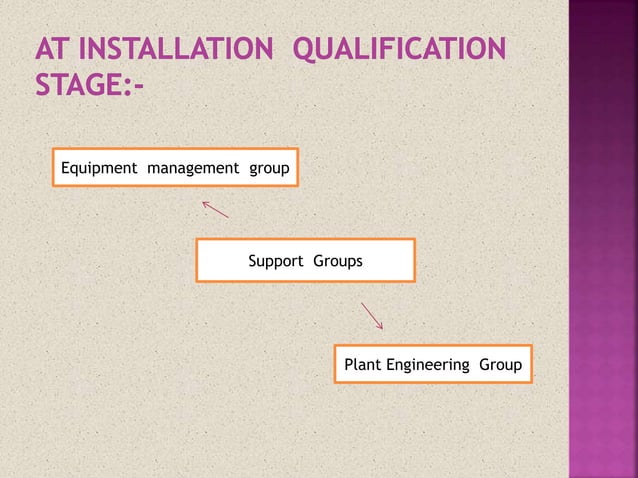 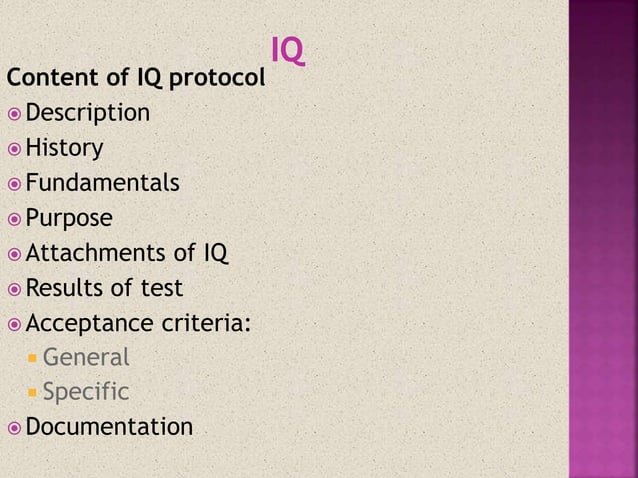 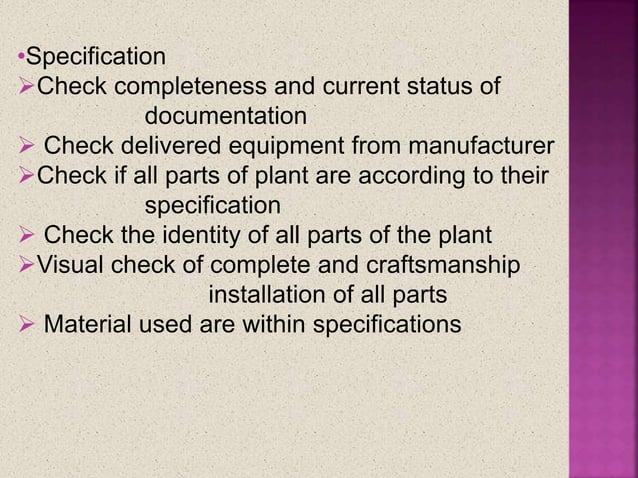 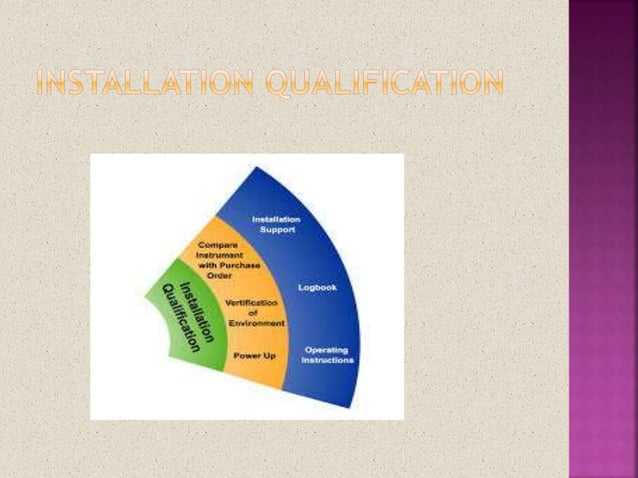 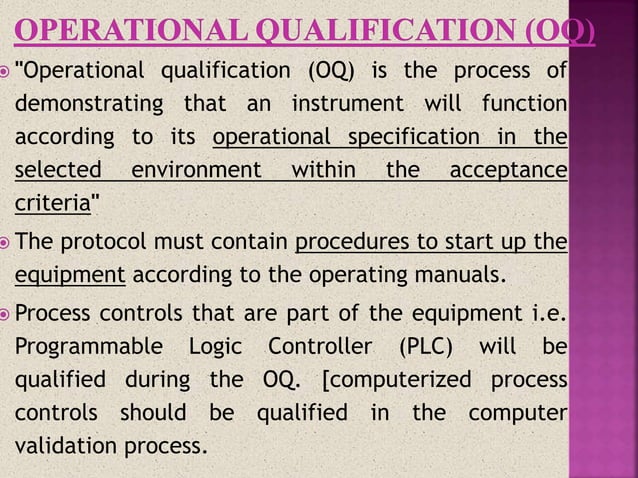 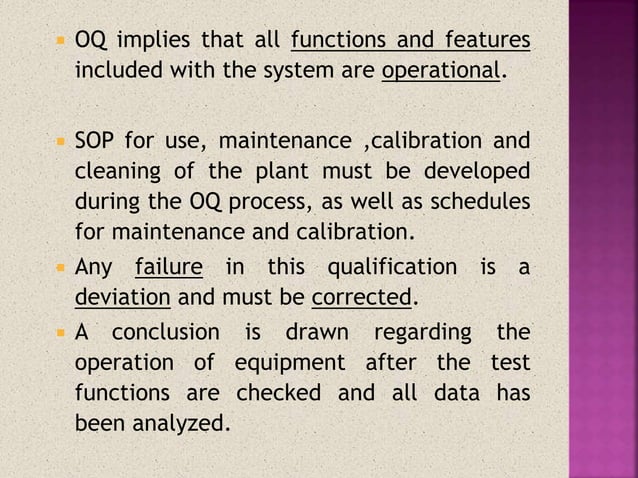 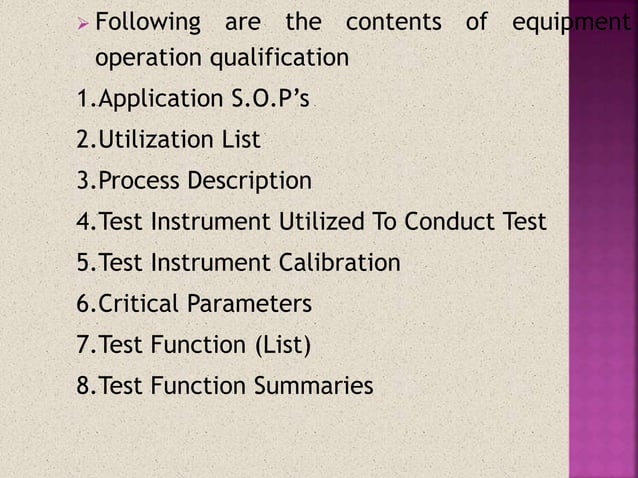 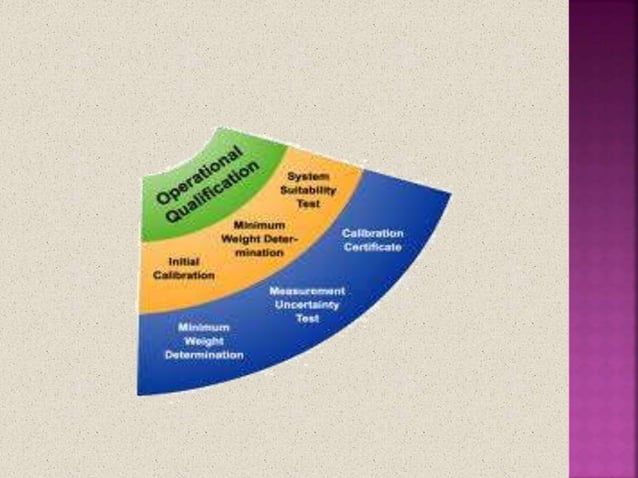 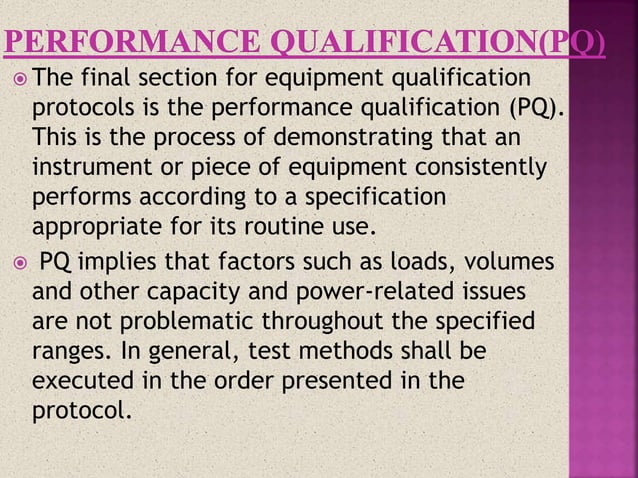 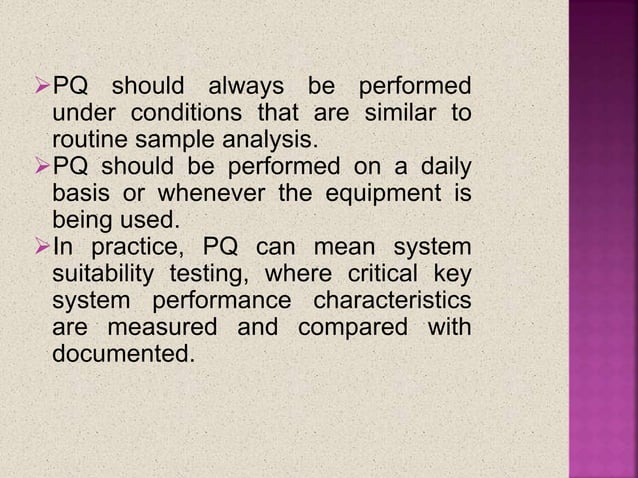 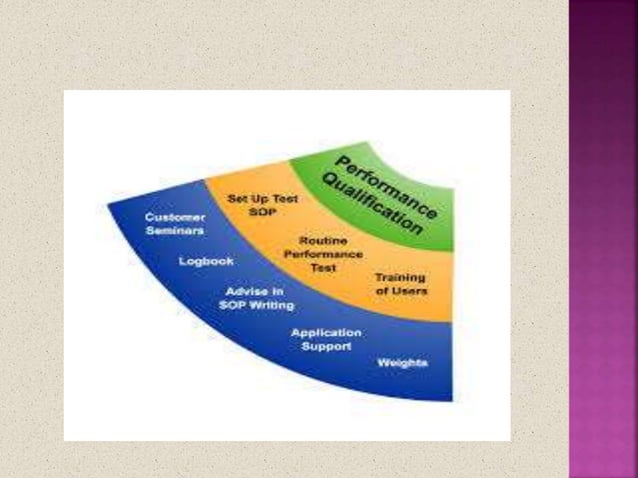 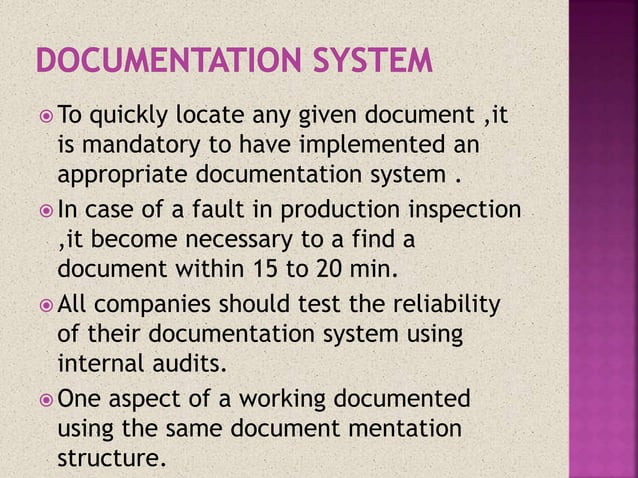 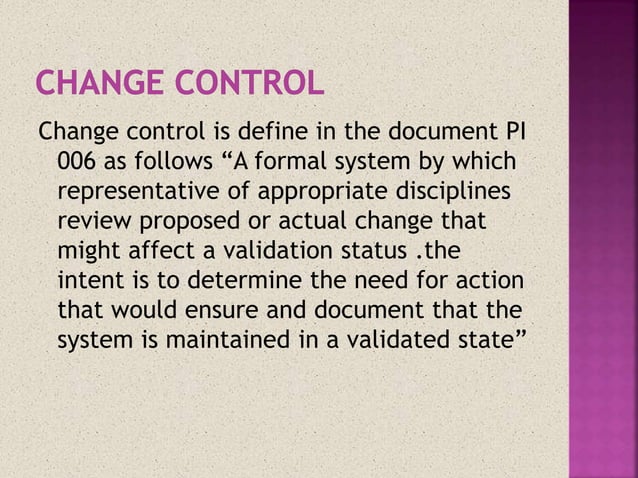 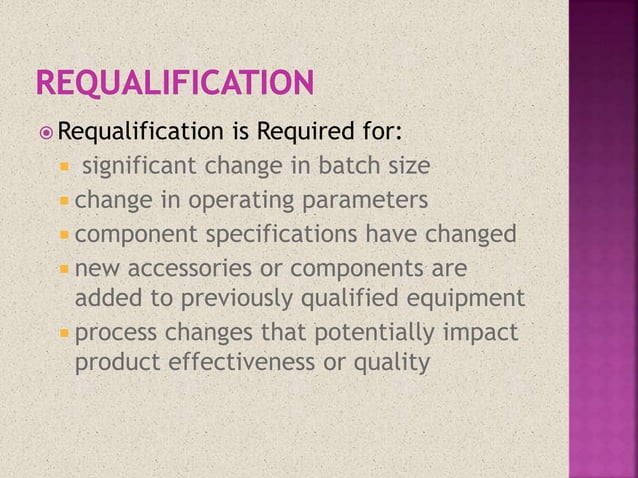 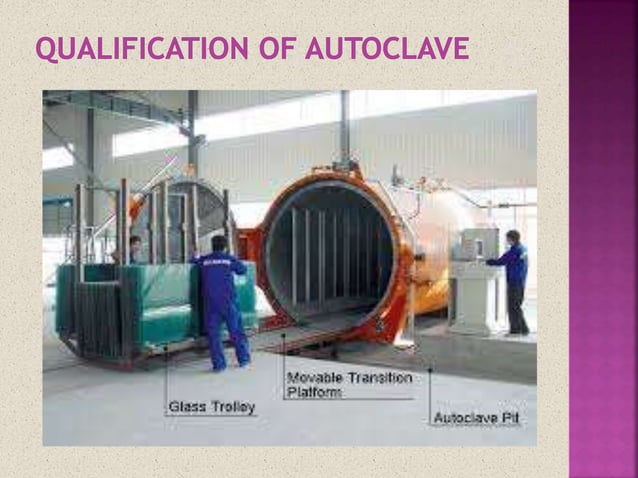 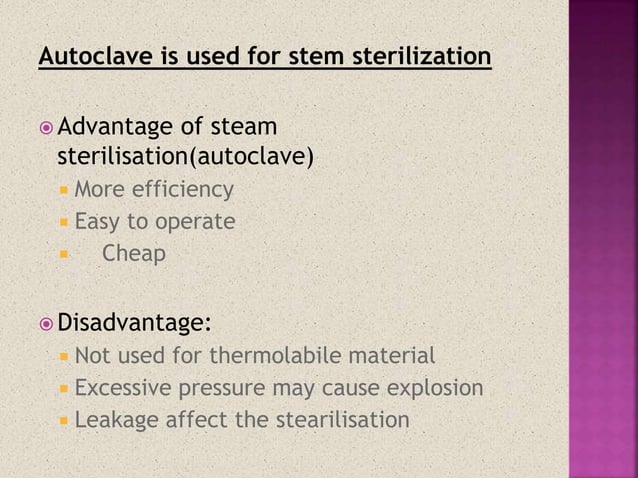 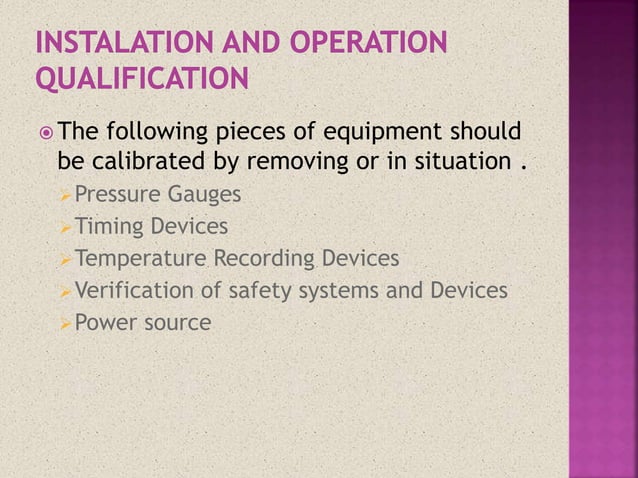 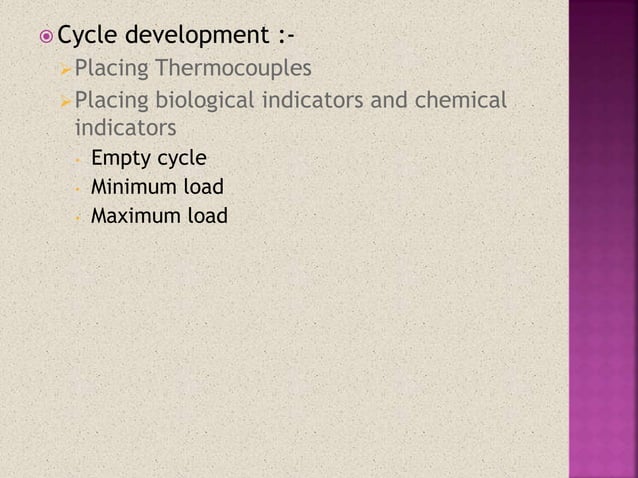 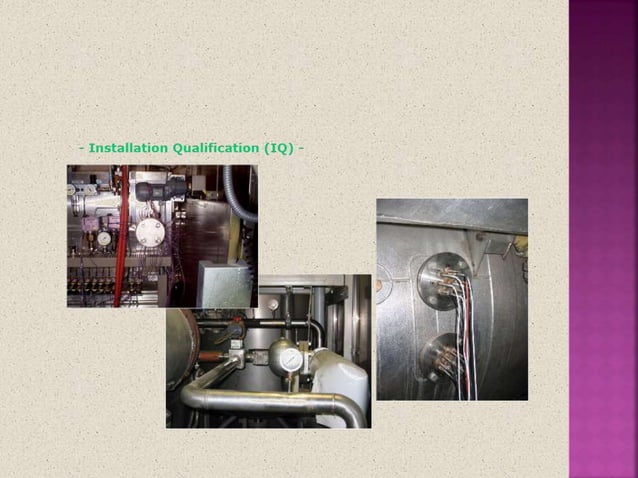 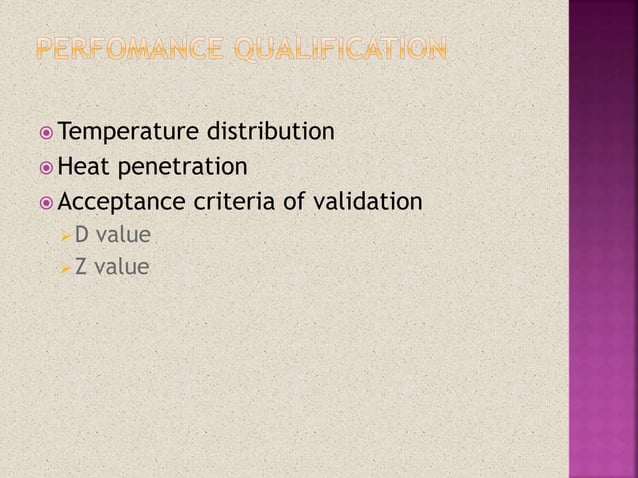 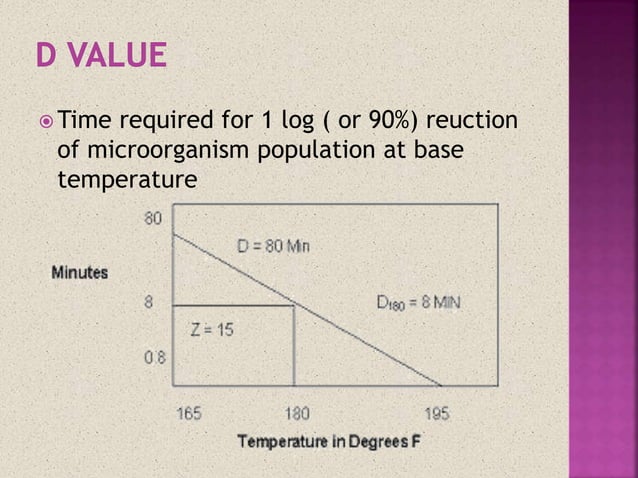 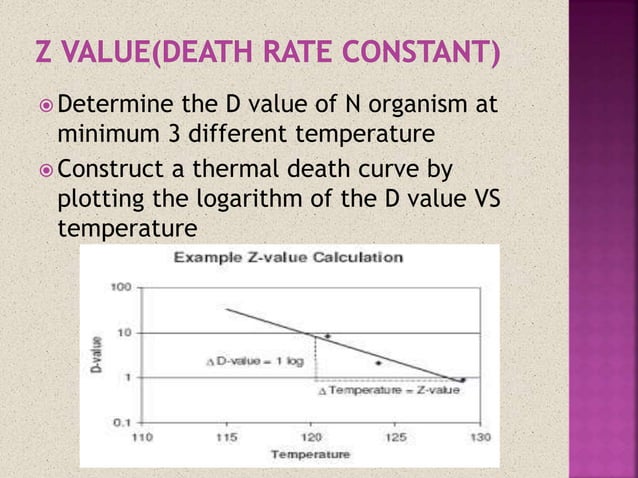 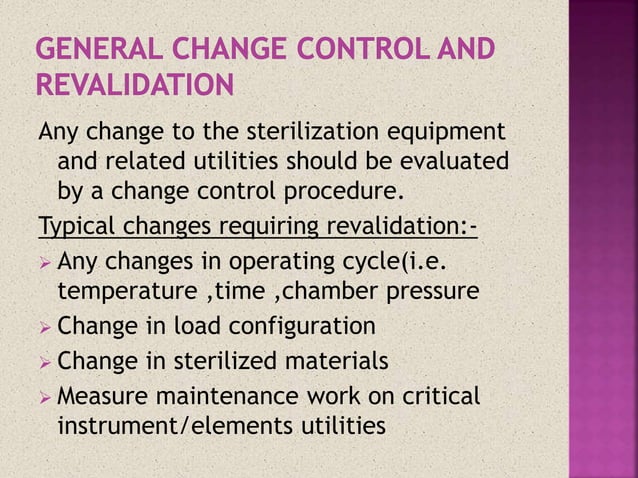 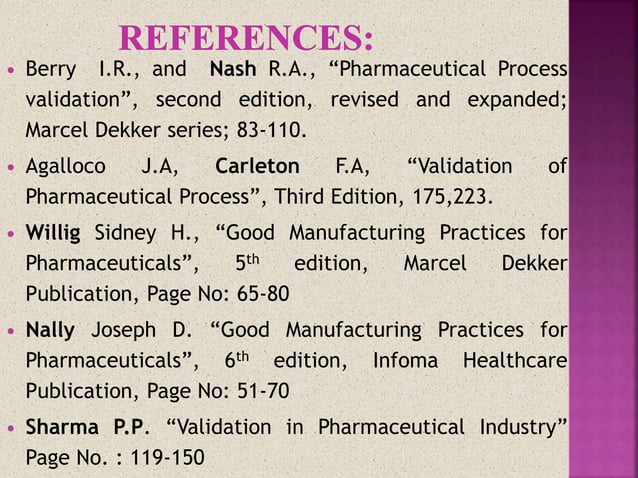 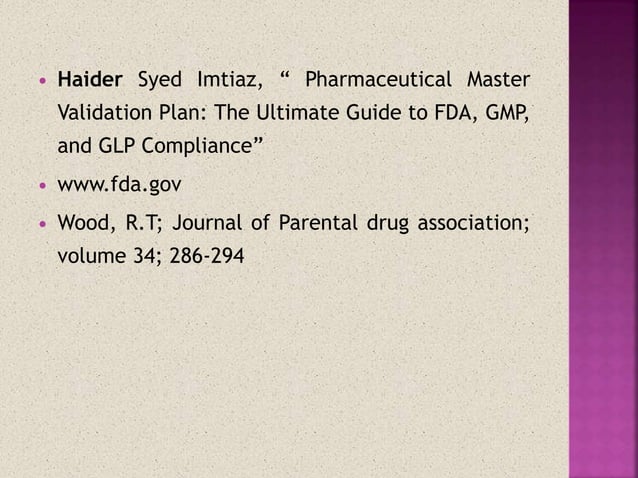 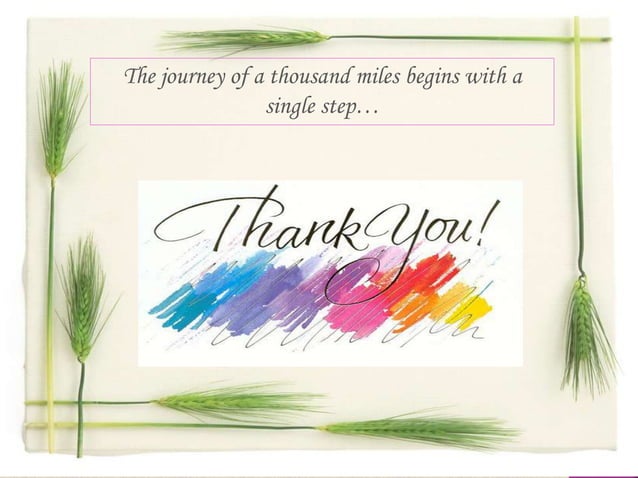